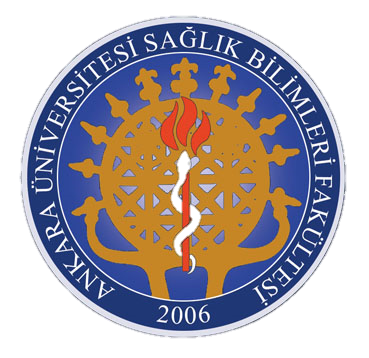 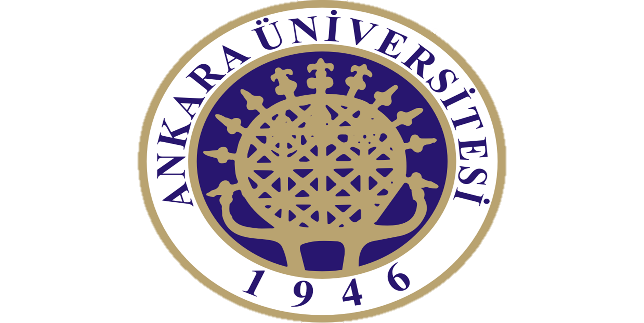 GÖRÜŞME İLKE VE TEKNİKLERİ
Sağlık Bilimleri Fakültesi 
Çocuk Gelişimi Bölümü
Görüşmede verilerin kaydedilmesi, görüşmecinin sorumluluğundadır. 
Bu amaçla, görüşmeci, görüşme anında yada hemen sonra  not  tutabilir, görüşme kılavuzu üzerinde seçenekleri işaretleyebilir, ses/resim kayıt cihazlarını kullanabilir.  
Bunlardan hangisinin kullanılacağına görüşme çatışmaya girmekten zevk almayan kişilikte, özellikle serbest görüşmeler için görüşme konusunda uzmanlaşmış biri olması gerekir.
Görüşmecinin, özellikle serbest görüşmelerde, görüşme konusunu çok iyi bilmesi gerekir. 
Aksi halde, görüşme tekniğinin sağladığı esneklik anlamsız sorularla zaman geçirilen bir gelişigüzellik şekline dönüşür. 
Bu ise, hem amaca uygun veri toplamayı engeller hem de kaynak kişiyi rahatsız eder.
Ne kadar özenle seçilirse seçilsin, görüşmeci adayları uygun bir eğitimden geçirilmelidirler. Bu eğitimde şunların üzerinde durulmalıdır:
Görüşmenin amacı,
Görüşme kılavuzu ve kullanılması, 
Görüşülecek kaynak kişiler ve özellikleri,
Görüşme tekniğinin incelikleri.
Adaylardan her birinin, başkalarınca yapılan (“ideal”) görüşmeleri izlemesi, kendisinin görüşme yapması sonucu özeleştiri ve grupça eleştiri yoluyla, iyileştirmesi ve bu işlemleri yeterince yinelemesi gerekir. 	
Yapılan görüşmeler üzerinde eğitici çabalarda bulunmayı kolaylaştırmak üzere, görüşmelerin resim ya da  ses kayıt cihazlarıyla kaydedilmesi çok yararlıdır.
Böylece aday, kendi uygulamalarını ayrıntılarıyla inceleme, incelettirme ve gerekli önlemleri alarak, geliştirme olanağı bulacaktır.
Görüşmeci eğitimi, ya gerçek durumlarda (gerçek kaynak kişiler arasından seçilecek bir örnek grupla) ya da yapay durumlarda olur. 
Yapay durumlardaki görüşmeler, iki görüşmeci adayından birinin “görüşmeci” ötekinin “kaynak kişi” rollerini üstlenerek düzenledikleri görüşmelerdir.
GÖRÜŞMENİN KAYDEDİLMESİ
Cihaz ile kayıt – Cihaz ayarlama ve kontrol etme – İzin alma 
Not alma – Kısaltmalar kullanma (ve &, birlikte +, yani ~) 
Kayıt + not alma (tavsiye edilen)
GÖRÜŞME VERİLERİNİN KAYDEDİLMESİ
Görüşme ile elde edilen verilerin kaydedilmesinde izlenen iki temel yöntem vardır; 

Cihaz ile kaydetme : Kayıt cihazı ile kaydedilen görüşmeler, araştırmacı açısından önemli kolaylıklar sağlar. Öncelikle araştırmacının not alma sorunu önemli ölçüde ortadan kalkmış olur. Bu şekilde araştırmacı, soru sorma ve dinleme işlevlerini daha etkili bir şekilde yerine getirebilir.
Not alma : Kayıt yapmanın mümkün olmadığı durumlarda araştırmacının hızlı not alması gerekeceği için, sık sık kısaltmalar kullanması ve çok tekrar eden sözcükler (ve, birlikte, yani gibi) için bazı işaretler (&,+,- gibi) geliştirmesi gerekebilir. Not alma zaman kaybına neden olacağı için, bu durum önceden görüşülecek bireye belirtilmelidir. Ayrıca görüşmenin hemen arkasından alınan notların gözden geçirilmesi, eksik yerlerin tamamlanması gerekir.
Eğer görüşme mekanik veya dijital olarak kaydedilecekse, mutlaka görüşülen kişiden önceden izin alınması gerekir.

 Kayıt ve not alma yöntemlerini bir arada kullanmak da mümkündür. 
Kayıt yaparken sözel olmayan davranışların not edilmesi de mümkündür.
Kaynakça